EN 202 Research Project E-Portfolio
:Saipan-Korean Residents' Typhoon Soudelor Preparedness
Yeji Lee | EN 202 01 | Instructor Kimberly Bunts-Anderson
1
Project: Saipan-Korean Residents' Typhoon Soudelor Preparedness
Section One
Preparation Documents
Brainstorm
Proposal
Outline
Reading Notes
Schedule
Final Research Draft
Reflection
2
Brainstorm
Individual’s Preparedness for 


   Typhoon 
    Soudelor
3
Proposal: Outline
Cover Page
Abstract
Introduction
Thesis
Body Paragraph 1 
Importance of understanding citizens’ preparedness before the event
Body Paragraph 2
A structurally scheduled research plan
Body Paragraph 3
An effective data collecting method
Conclusion
References
Appendix
4
Proposal: Draft
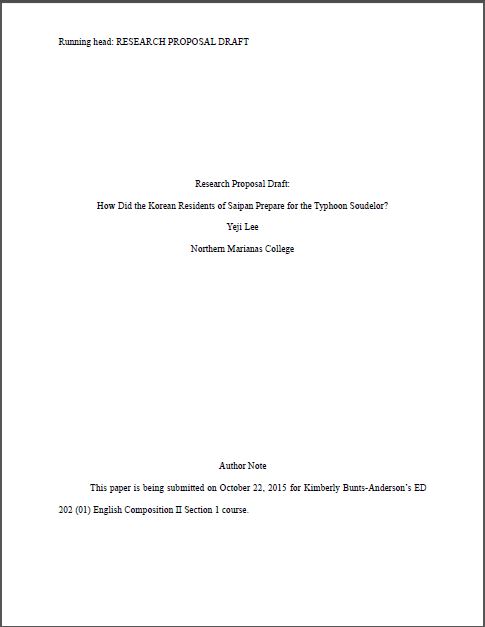 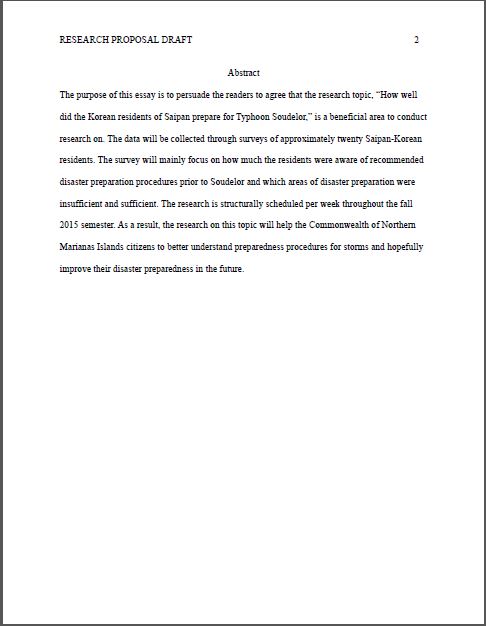 5
Proposal: Draft
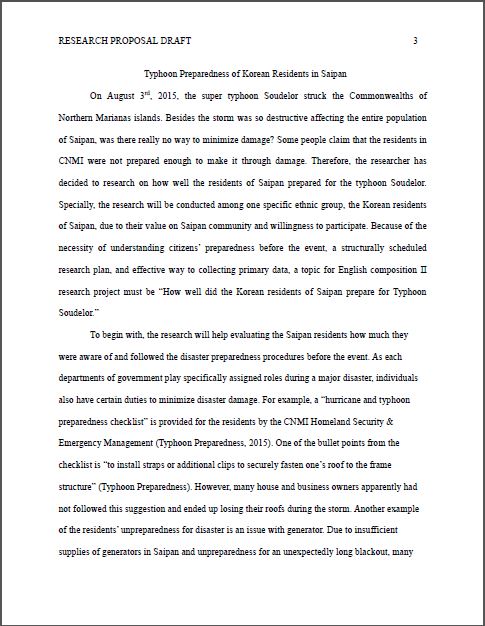 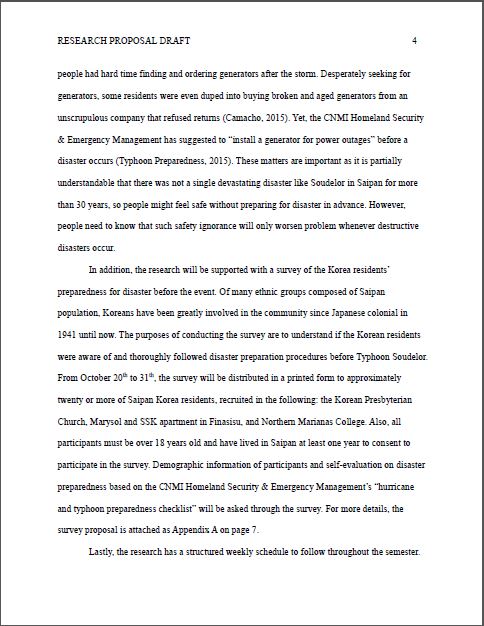 6
Proposal: Draft
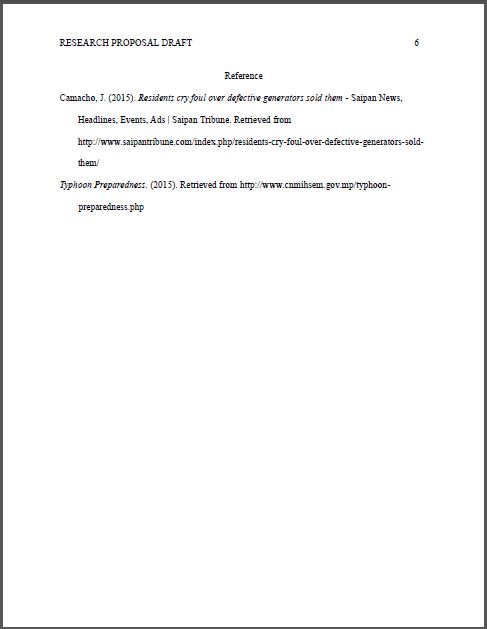 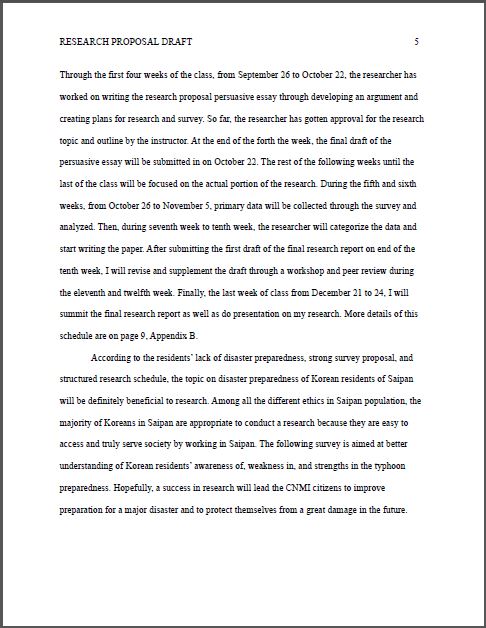 7
Proposal: Draft
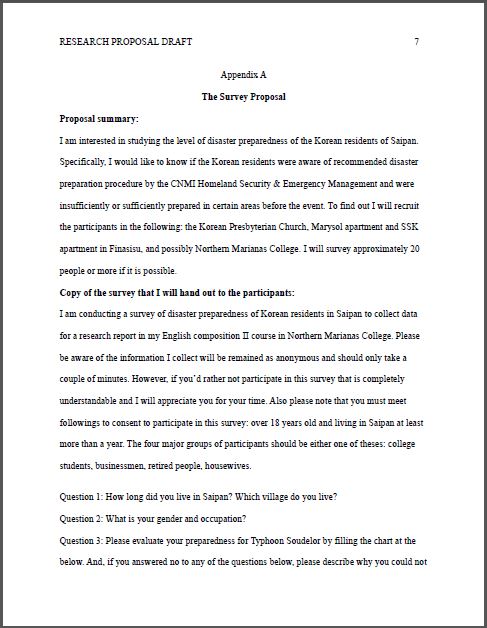 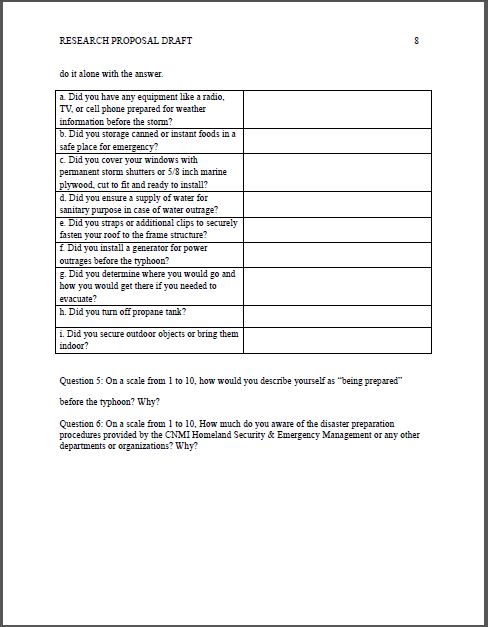 8
Proposal: Draft
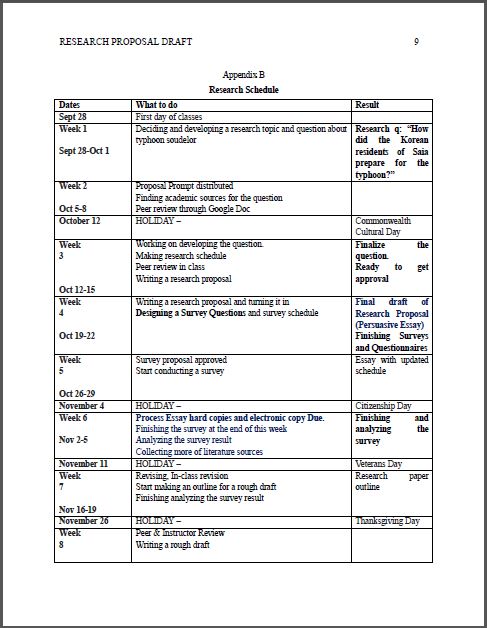 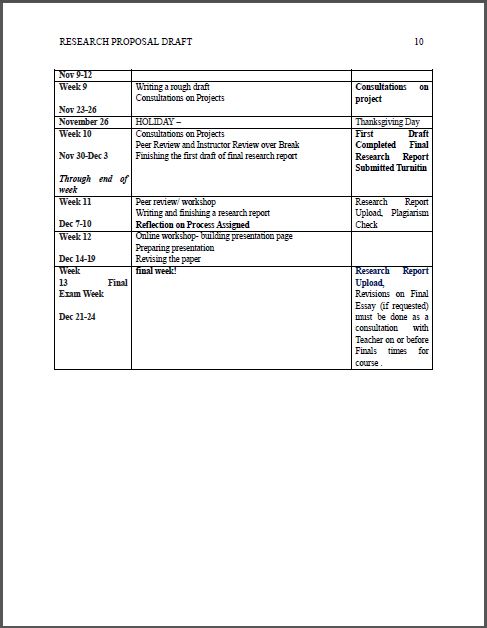 9
Reading Notes
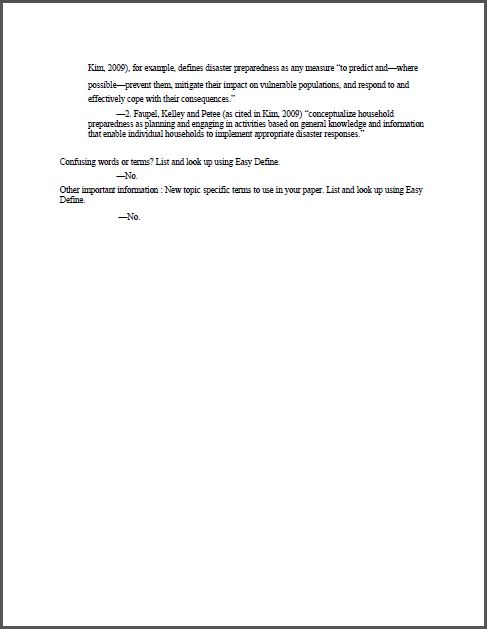 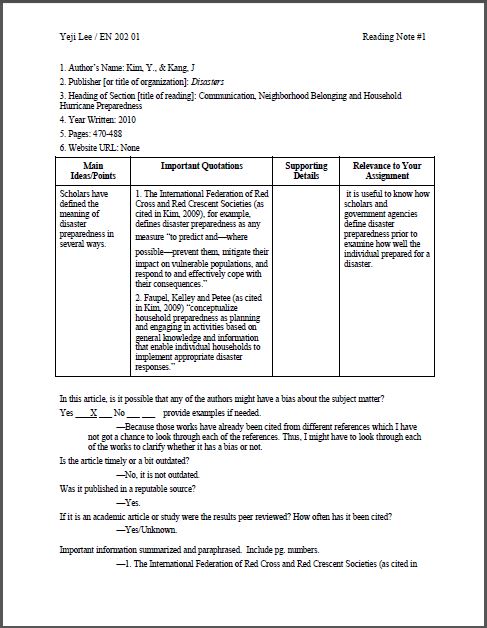 10
Reading Notes
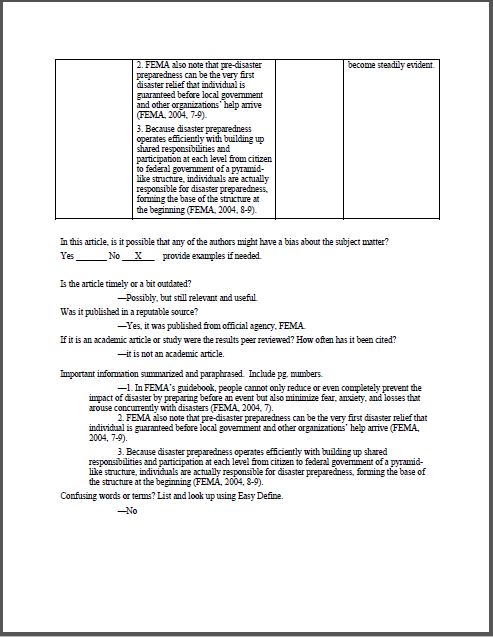 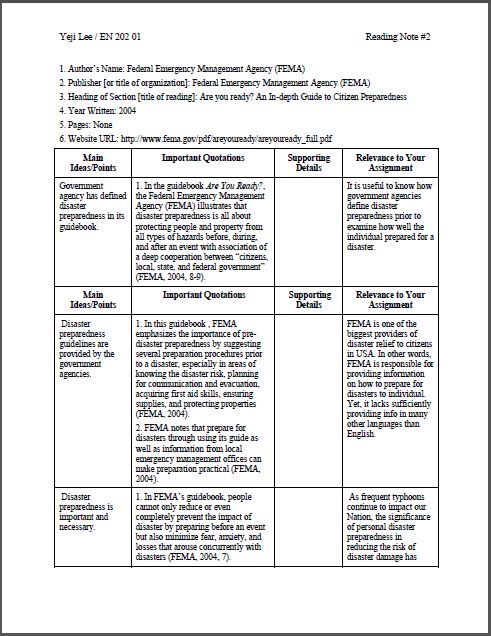 11
Reading Notes
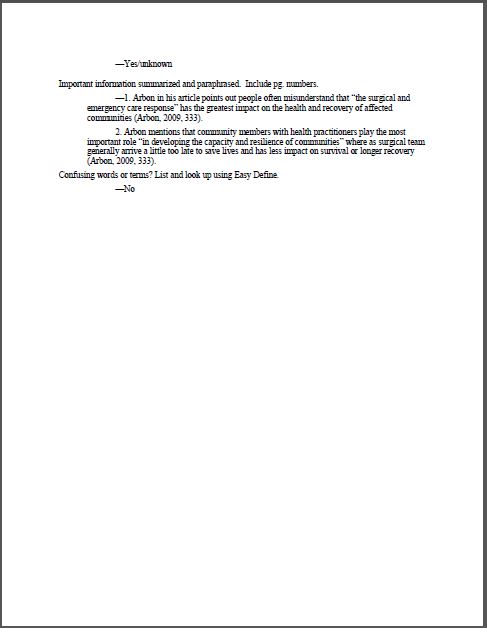 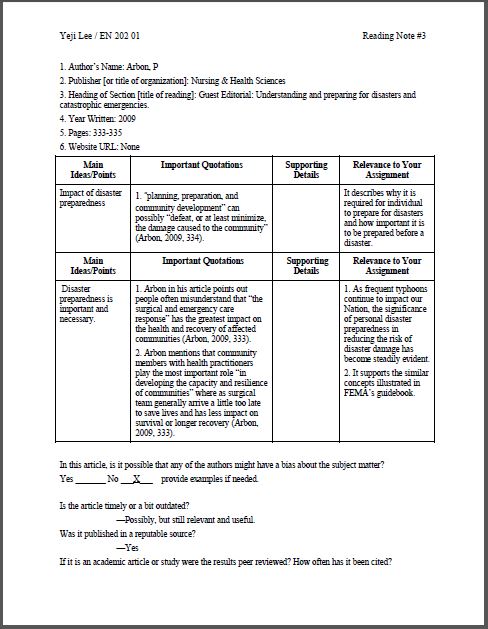 12
Project Schedule
13
Final Research Report Draft
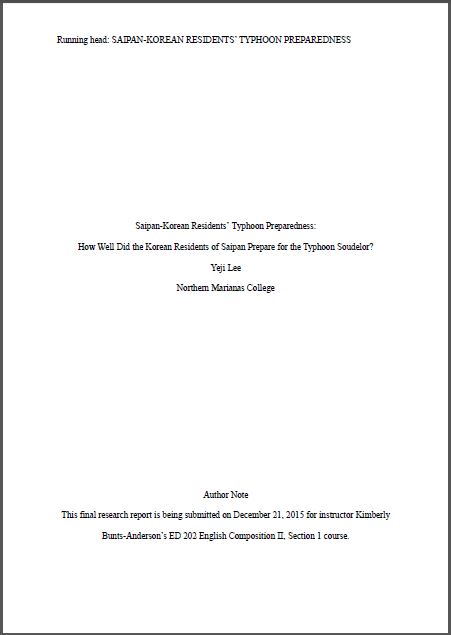 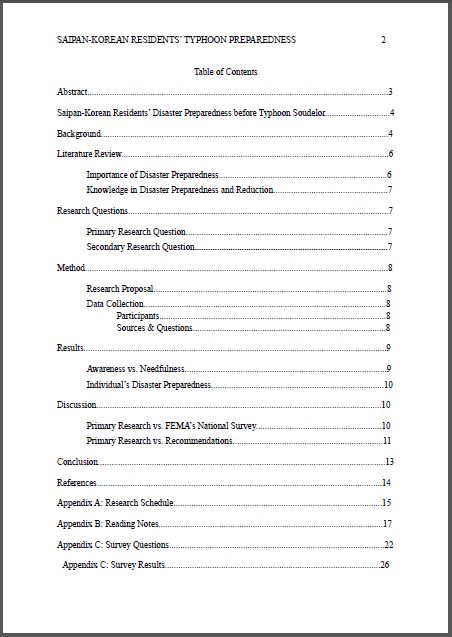 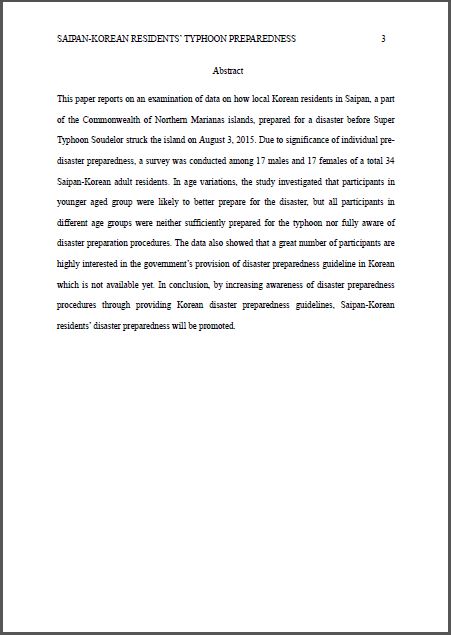 14
Final Research Report Draft
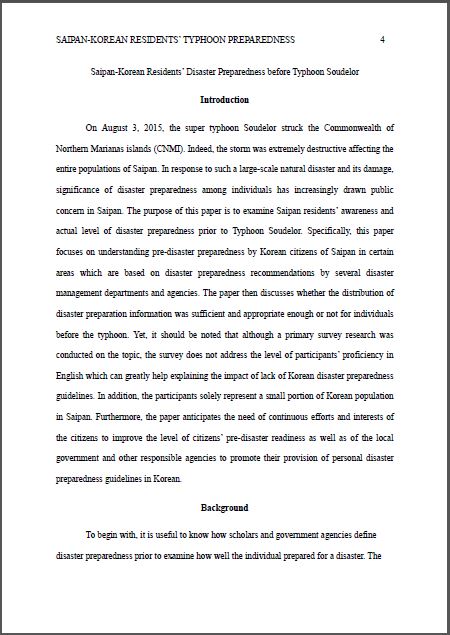 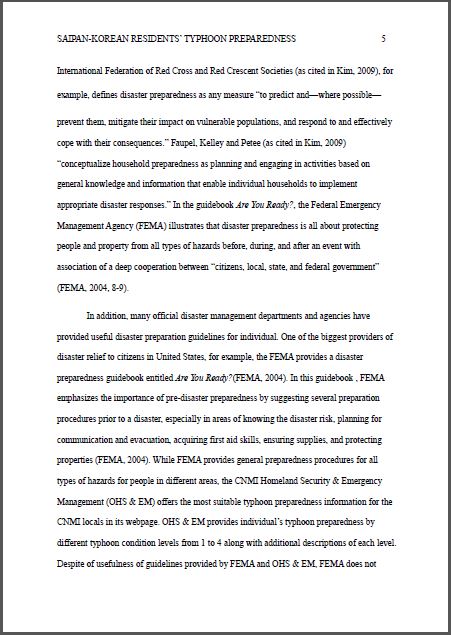 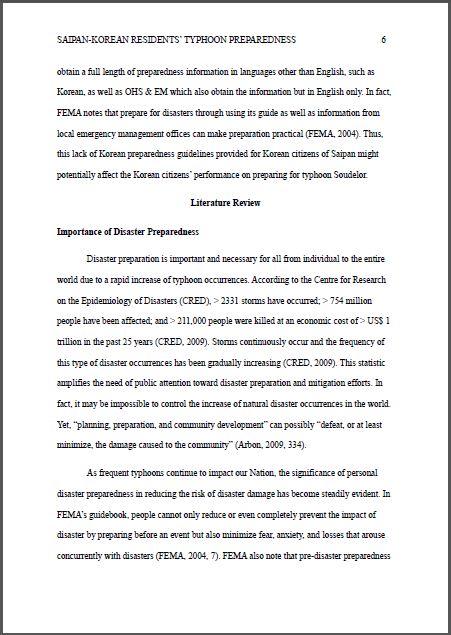 15
Final Research Report Draft
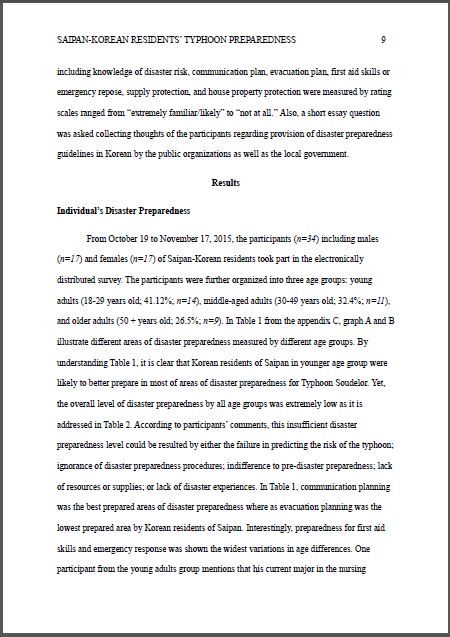 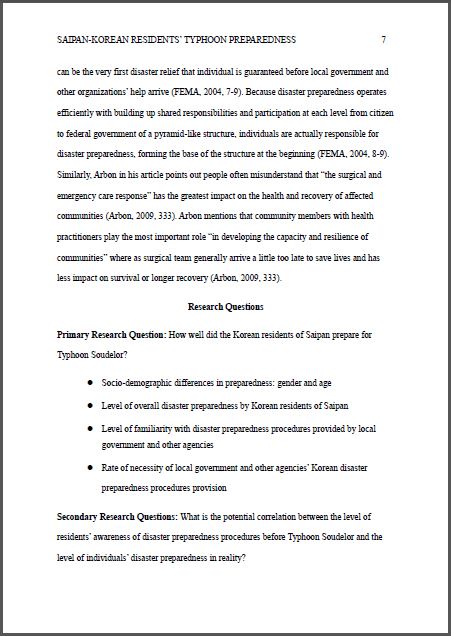 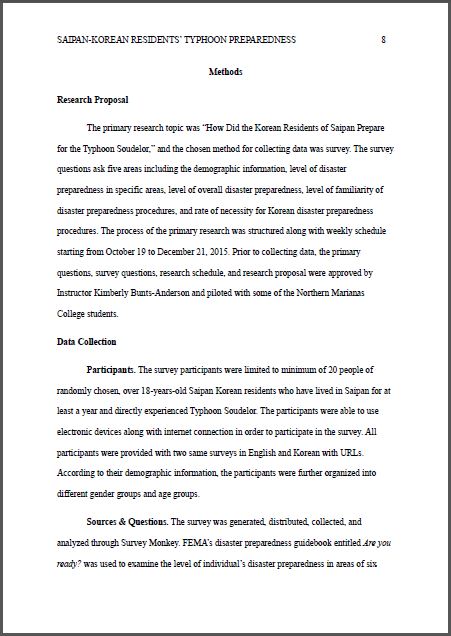 16
Final Research Report Draft
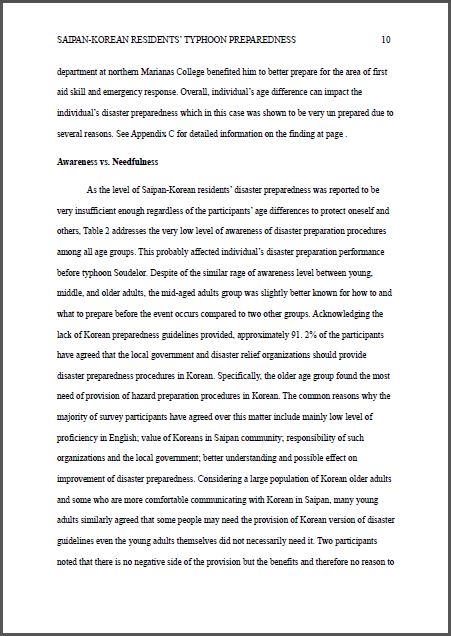 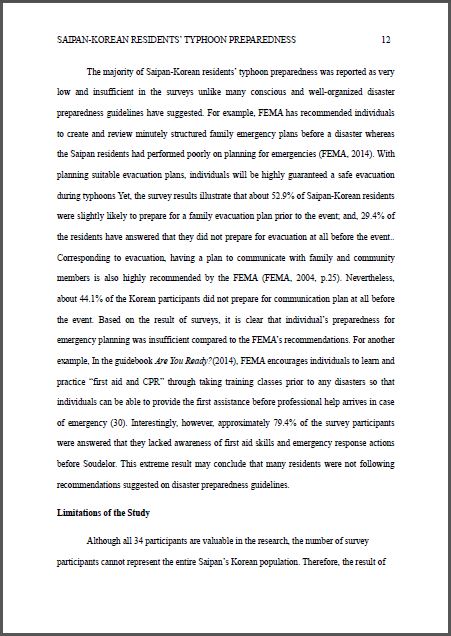 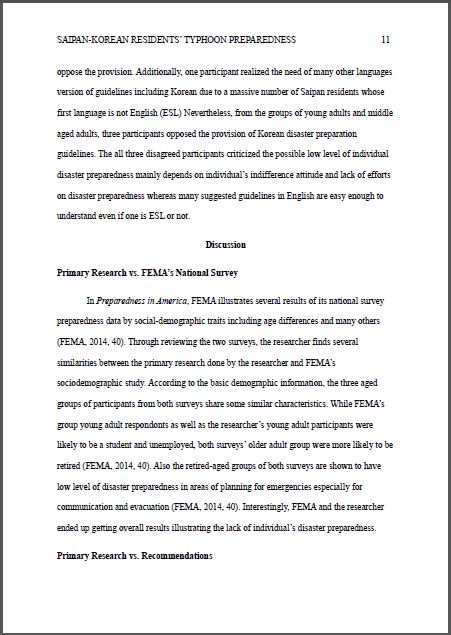 17
Final Research Report Draft
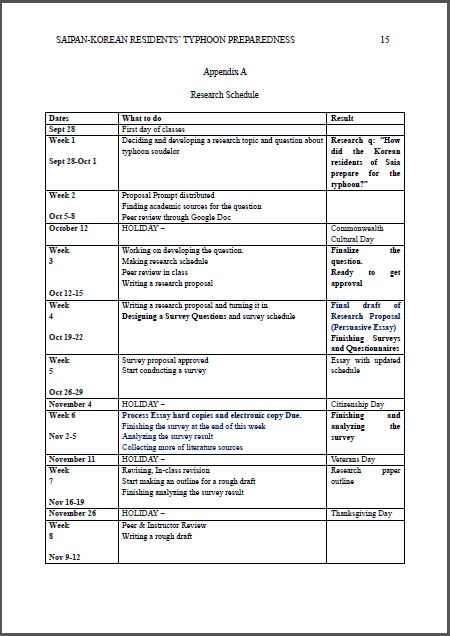 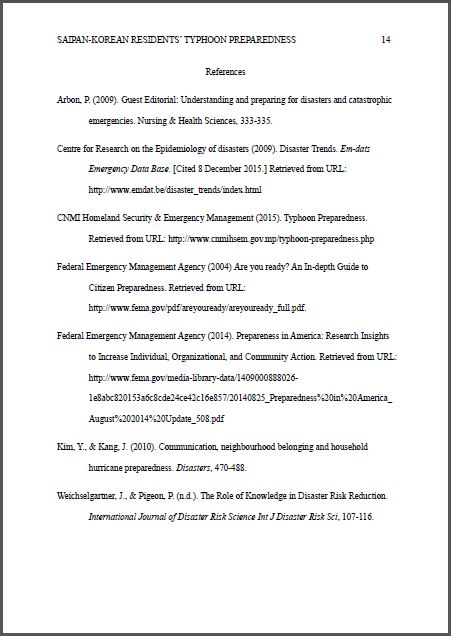 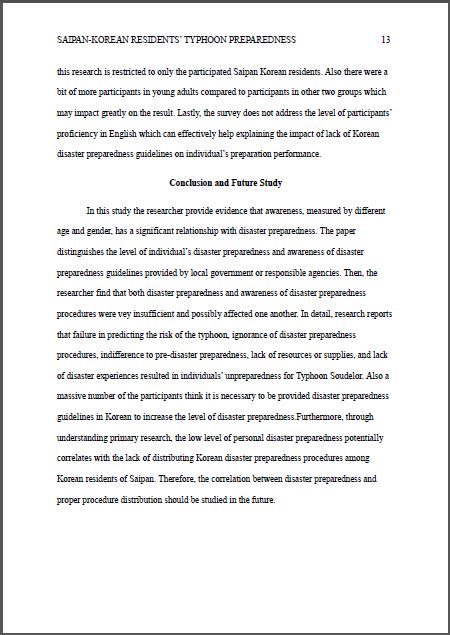 18
Final Research Report Draft
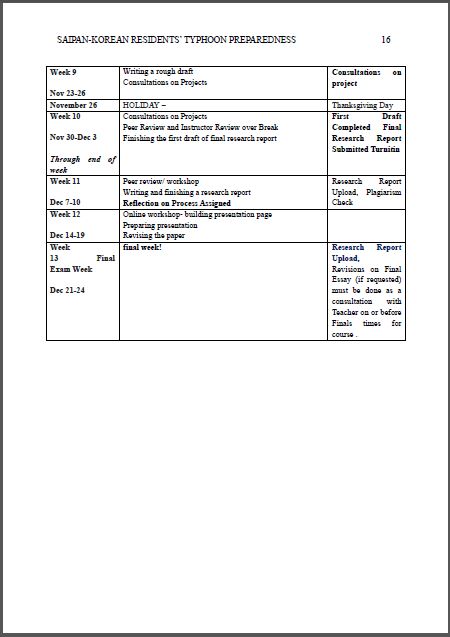 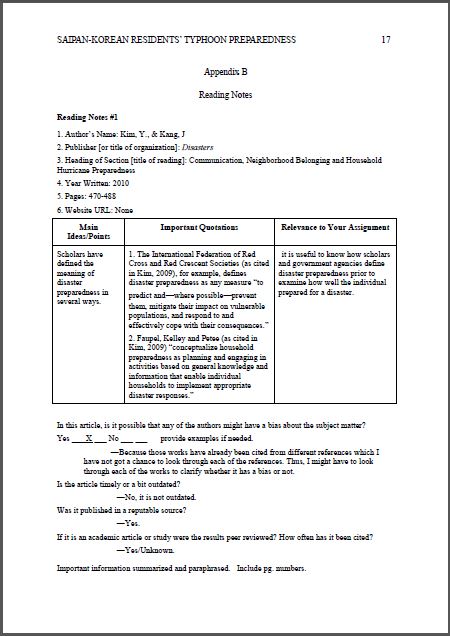 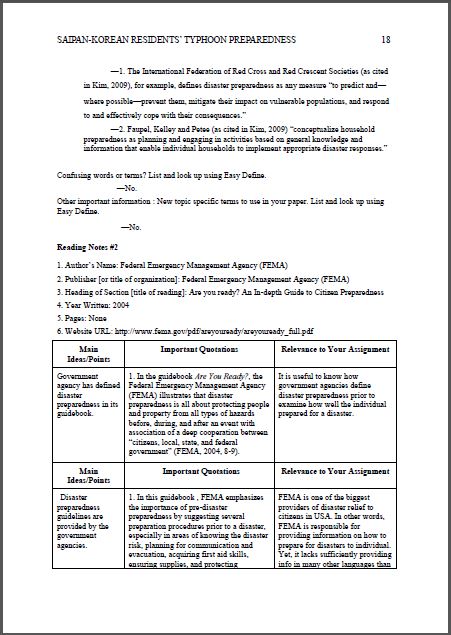 19
Final Research Report Draft
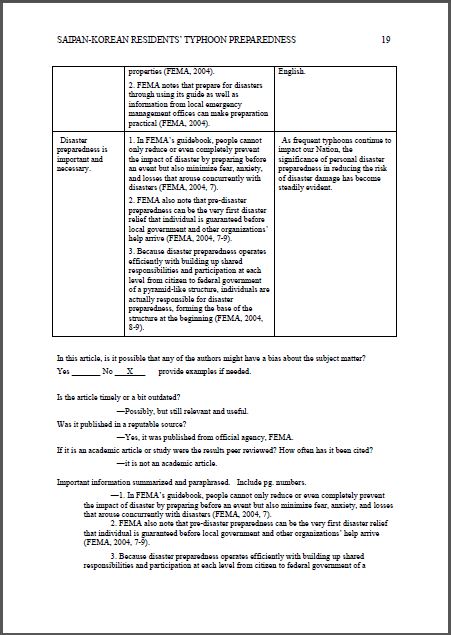 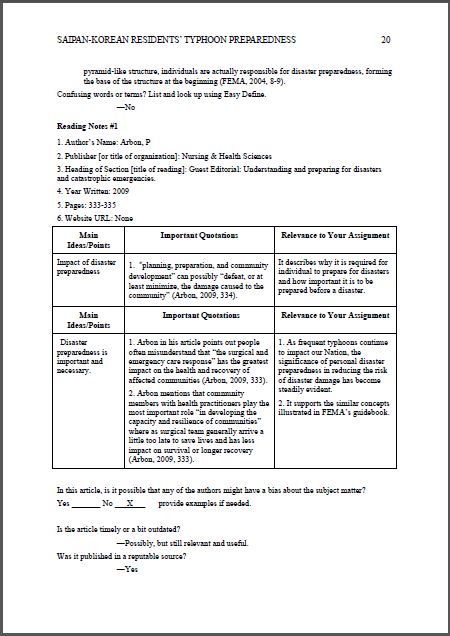 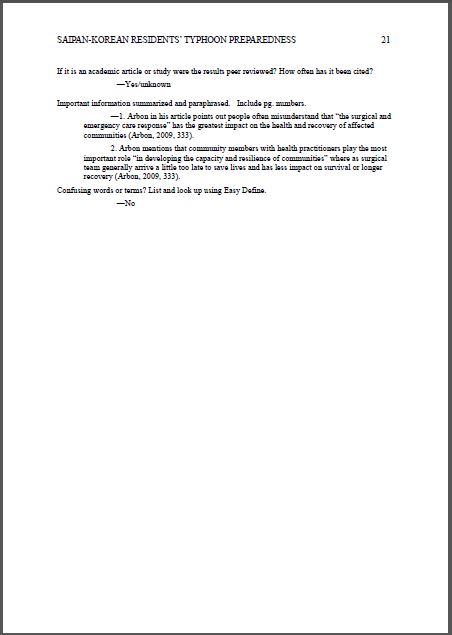 20
Final Research Report Draft
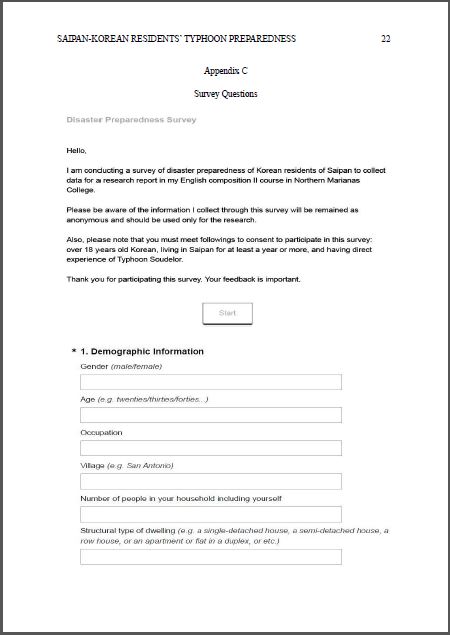 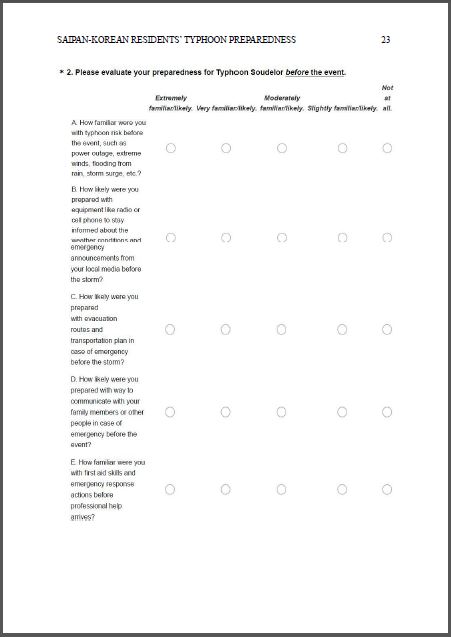 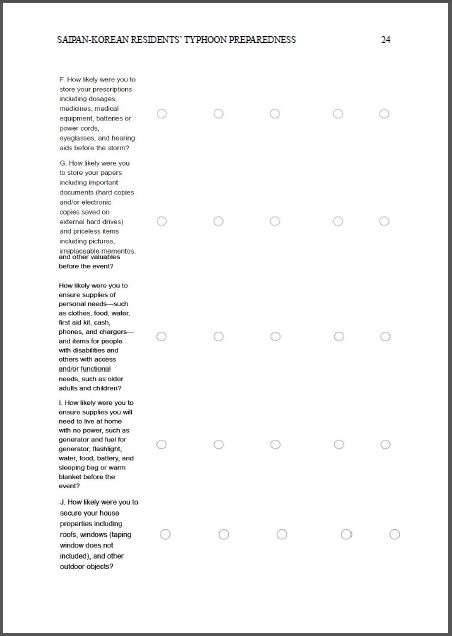 21
Final Research Report Draft
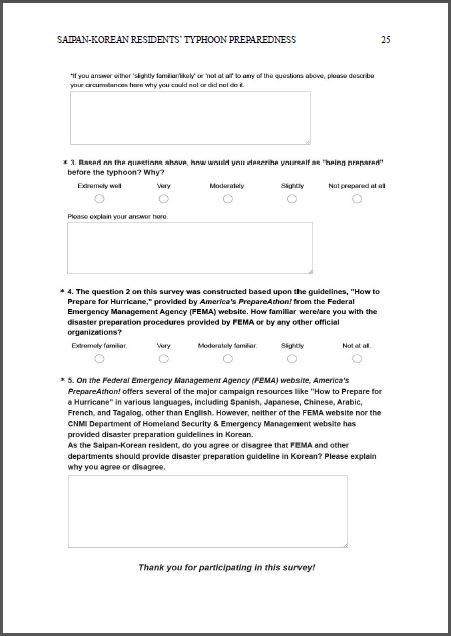 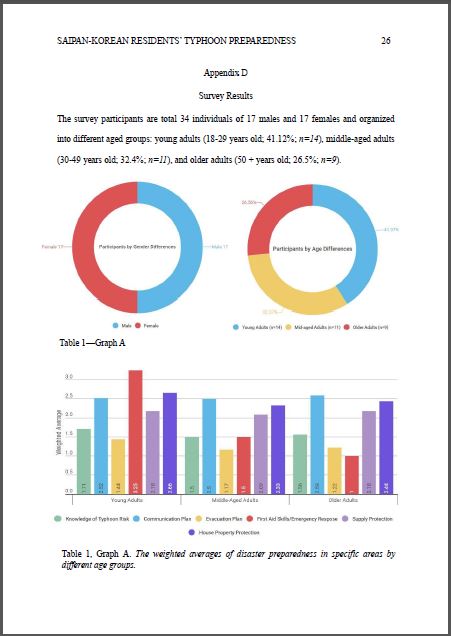 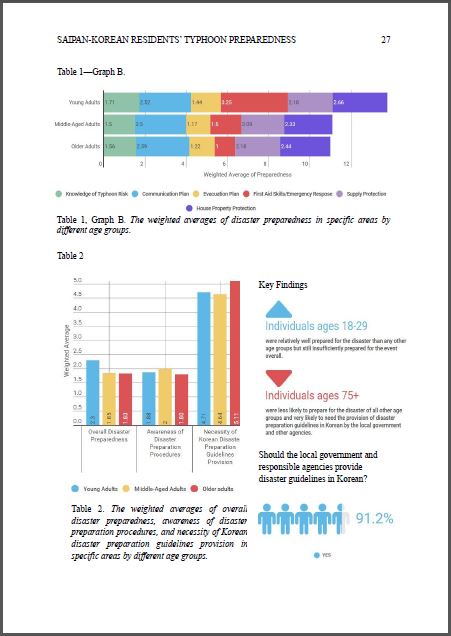 22
Reflection
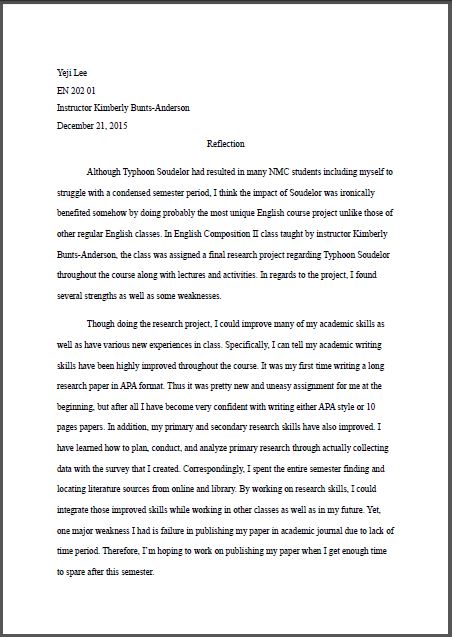 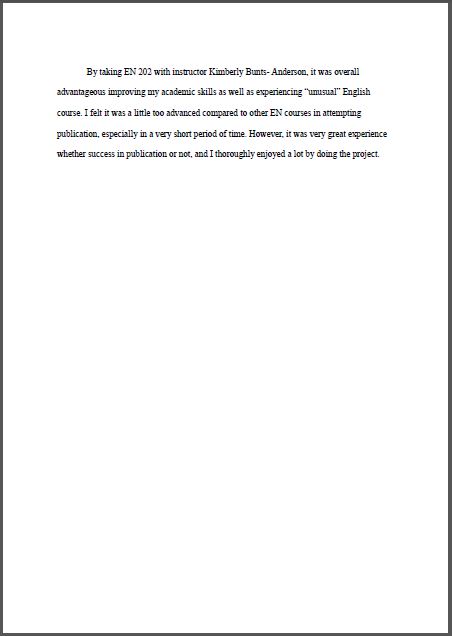 23
-The End-